TRƯỜNG THPT BÀ ĐIỂM
Chaøo möøng caùc quyù thaày coâ ñeán döï giôø lôùp 10A10

Gv: Phan Hữu Huy Trang
KIỂM TRA BÀI CŨ
Câu 1: Nêu định nghĩa tích vô hướng của hai vectơ     và
Câu 2: Hãy phát biểu định lý Pitago trong tam giác vuông.
Bài 3các hệ thức lượng trong tam giác và giải tam giác
GV: Phan Hữu Huy Trang
To¸n häc xuÊt ph¸t tõ cuéc sèng vµ gÇn gòi víi cuéc sèng!
Bài 3: CÁC HỆ THỨC LƯỢNG TRONG TAM GIÁC 
VÀ GIẢI TAM GIÁC (Tiết 1)
I. ĐỊNH LÍ COSIN
a.Bài toán: Hai tàu thuỷ cùng xuất phát từ một vị trí với vận tốc v1 =30 km/giờ,v2 =15 km/giờ theo hai hướng hợp với nhau một góc 600 (như hình vẽ). Hỏi sau hai giờ hai tàu cách nhau bao xa?
C
?
30 km
V2
60 km
V1
600
A
B
Bài toán: Cho tam giác ABC có AC = 30 km, AB = 60 km, 
                góc A = 600. Tính BC?
C
30
B
H
600
45
A
60
Cách 1 (sử  dụng tỉ số lượng giác của góc nhọn và định lý Pitago) 
Vẽ đường cao CH của tam giác ABC. 
 => AH=15 và CH =  
Ta có: tam giác HBC vuông tại H.
	Theo định lí Pitago: HC2 +HB2=BC2
                                =>BC2 = 675 + 2025=2700
                                                     =>BC     51.96 (km)
Vậy khoảng cách giữa 2 tàu gần bằng 51.96 km
Bài toán: Cho tam giác ABC có AC = 30 km, AB = 60 km, 
                góc A = 600. Tính BC?
C
Cách 2 (sử dụng tích vô hướng
của hai vectơ)
30
Ta có:
B
600
60
A
Vậy khoảng cách giữa 2 tàu gần bằng 51.96 km
Bài 3: CÁC HỆ THỨC LƯỢNG TRONG TAM GIÁC 
VÀ GIẢI TAM GIÁC (Tiết 1)
b. Định lí côsin
Trong tam giác ABC bất kì với BC=a, AB=c, CA=b
A
b
c
B
C
a
Câu hỏi:
Hãy phát biểu định lý côsin bằng lời?
Khi tam giác ABC vuông, định lý côsin trở thành định lí quen thuộc nào?
?
A
Câu hỏi:  Từ định lí côsin, hãy tính cosA, cosB, cosC theo a, b, c.
b
c
Hệ quả:
B
C
a
Bài 3: CÁC HỆ THỨC LƯỢNG TRONG TAM GIÁC 
VÀ GIẢI TAM GIÁC (Tiết 1)
Nhận xét:
a2 = b2 + c2 –  2bccosA
b2 + c2 < a2
b2 + c2 = a2
b2 + c2 > a2
cosA < 0
cosA = 0
cosA > 0
A > 900
A = 900
A < 900
Bài 3: CÁC HỆ THỨC LƯỢNG TRONG TAM GIÁC 
VÀ GIẢI TAM GIÁC (Tiết 1)
I. ĐỊNH LÍ COSIN
Ví dụ 2 Cho ∆ ABC có các cạnh BC=a, CA=b, AB= c. Gọi M là trung điểm của BC. Hãy áp dụng định lý côsin, tính AM2   theo a, b, c.
a. Bài toán
b. Định lí côsin
Cho ∆ ABC với BC=a, AB=c, CA=b
A
c
b
a
2
C
M
B
Ví dụ 1: Cho ∆ABC với BC = 5, AC = 8 và góc  C = 600
Tính độ dài cạnh AB.
Tính cosA.
Bài 3: CÁC HỆ THỨC LƯỢNG TRONG TAM GIÁC 
VÀ GIẢI TAM GIÁC (Tiết 1)
Ví dụ 2 Cho tam giác ABC có các cạnh BC=a, CA=b, AB= c. Gọi M là trung điểm của BC. Hãy áp dụng định lý côsin, tính AM2   theo a, b, c.
A
c
b
a
2
GIẢI
C
M
B
Áp dụng định lý côsin vào tam giác AMB ta có
.Thay vào đẳng thức trên ta có:
Mà
Bài 3: CÁC HỆ THỨC LƯỢNG TRONG TAM GIÁC 
VÀ GIẢI TAM GIÁC (Tiết 1)
c. Công thức tính độ dài đường trung tuyến của tam giác
Cho tam giác ABC có các cạnh BC=a, AC=b, AB=c. Gọi                                        
                       là độ dài các đường trung tuyến vẽ từ các đỉnh A,B,C của tam giác. Ta có:
A
b
c
M
B
a
C
Bài 3: CÁC HỆ THỨC LƯỢNG TRONG TAM GIÁC 
VÀ GIẢI TAM GIÁC (Tiết 1)
I. ĐỊNH LÍ COSIN
Ví dụ 3
Cho ∆ABC với a = 6, b = 8,  c = 11
a. Tính số đo góc B.
b. Tính độ dài đường trung tuyến AM của ∆ABC.
a. Bài toán
b. Định lí côsin
Cho ∆ ABC với BC=a, AB=c, CA=b
Ví dụ 4: 
Cho ∆ABC. CM rằng:
c. Công thức tính độ dài đường trung tuyến của tam giác
Bài 3: CÁC HỆ THỨC LƯỢNG TRONG TAM GIÁC 
VÀ GIẢI TAM GIÁC (Tiết 1)
Qua nội dung bài học các em cần

 Hiểu được cách chứng minh định lý côsin và công thức tính độ dài đường trung tuyến.

 Bước đầu vận dụng định lý côsin, công thức đường trung tuyến trong tính toán.

 Biết cách suy ra hệ quả và các trường hợp đặc biệt của định lý côsin

 Bài tập về nhà 1,2,3,6 trang 59 SGK
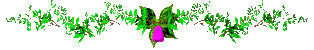 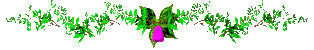 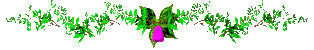 Cám ơn và kính chúc 
 các quý thầy cô mạnh khỏe
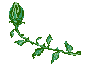 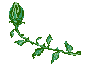 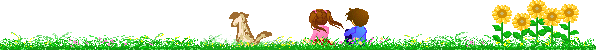